WEEKLY 4.21-4.25
LUNCH MENU
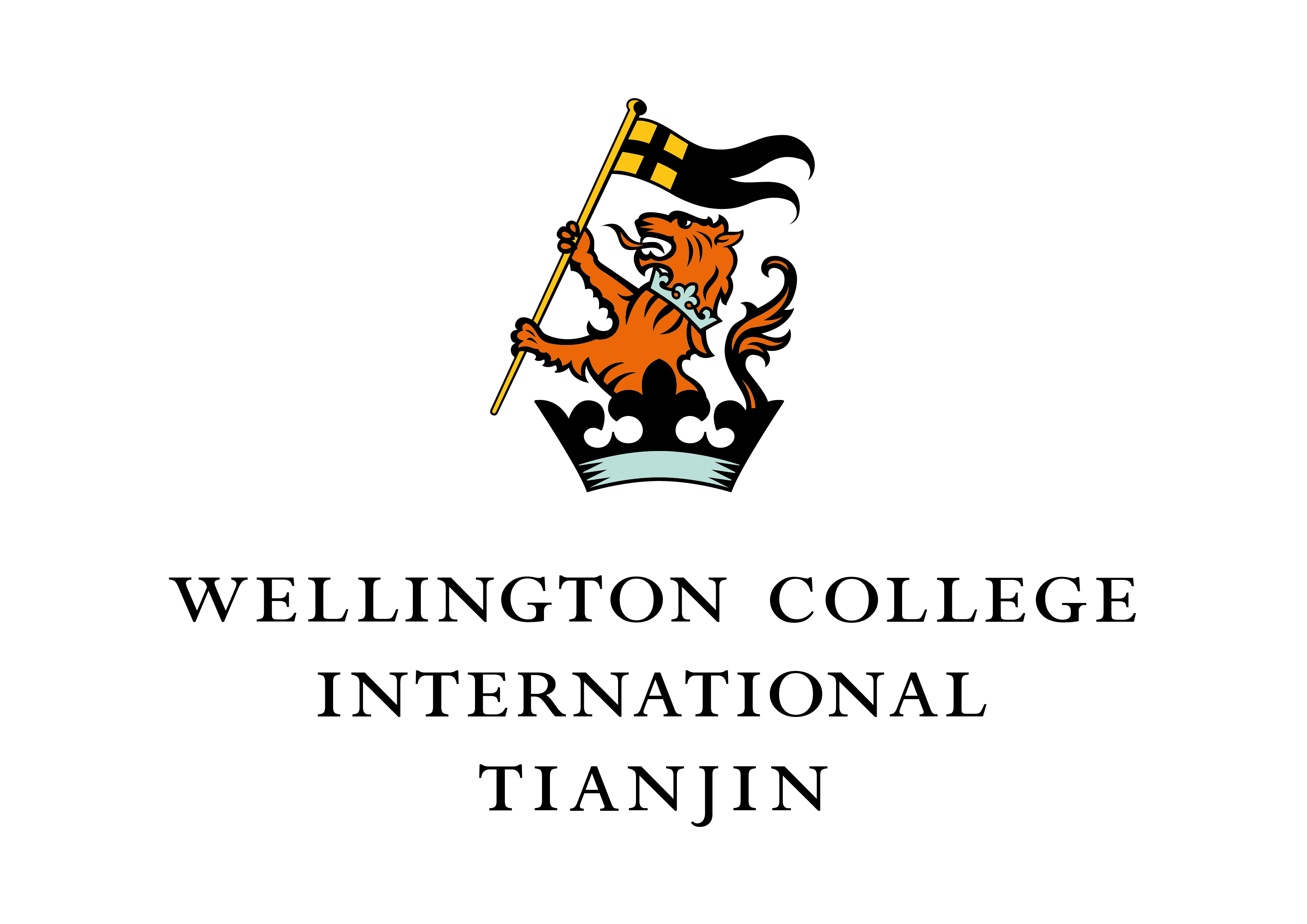 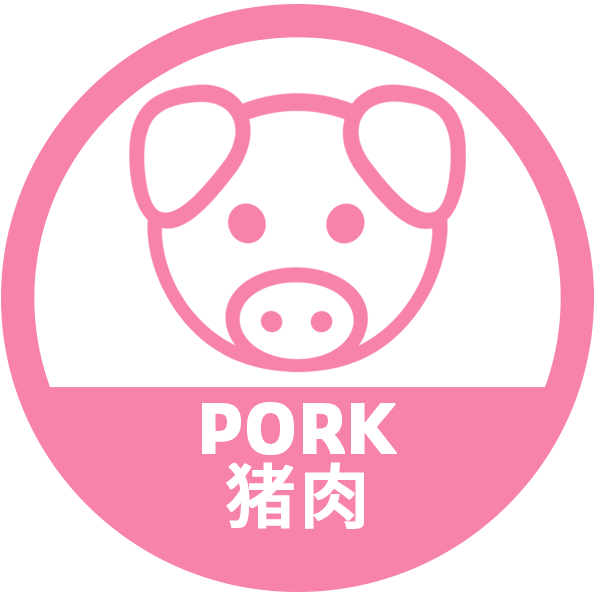 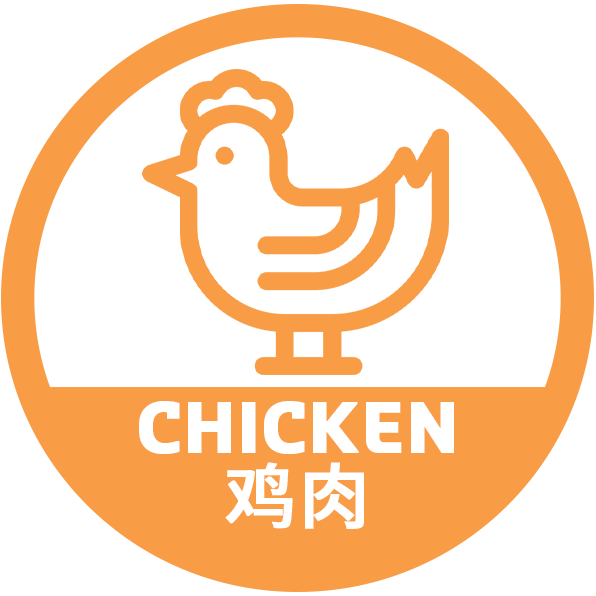 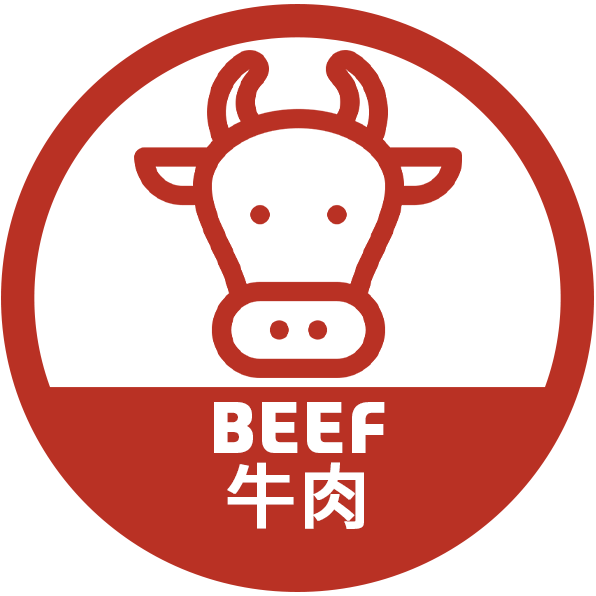 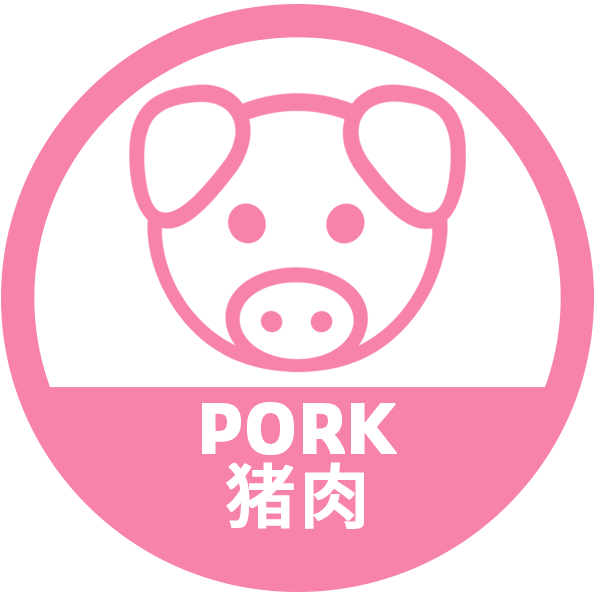 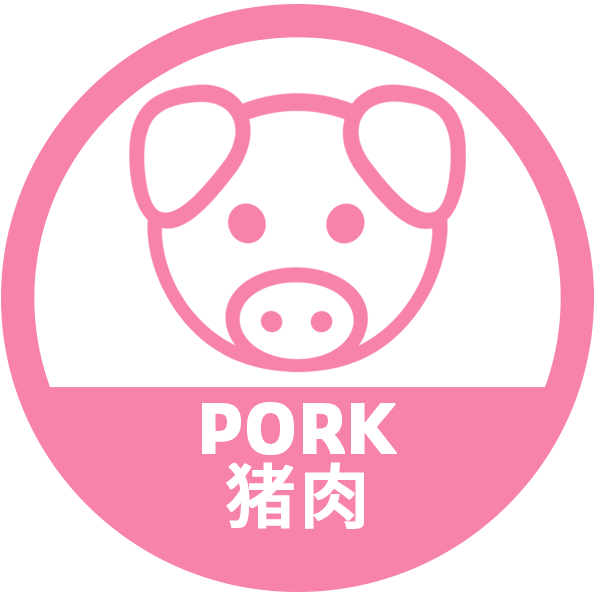 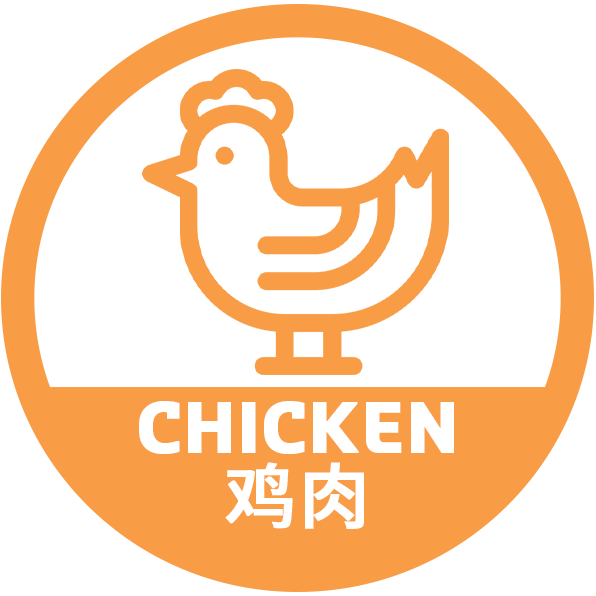 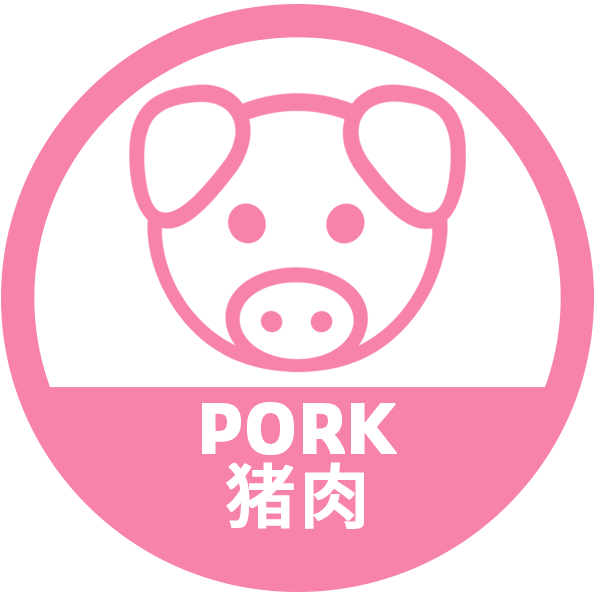 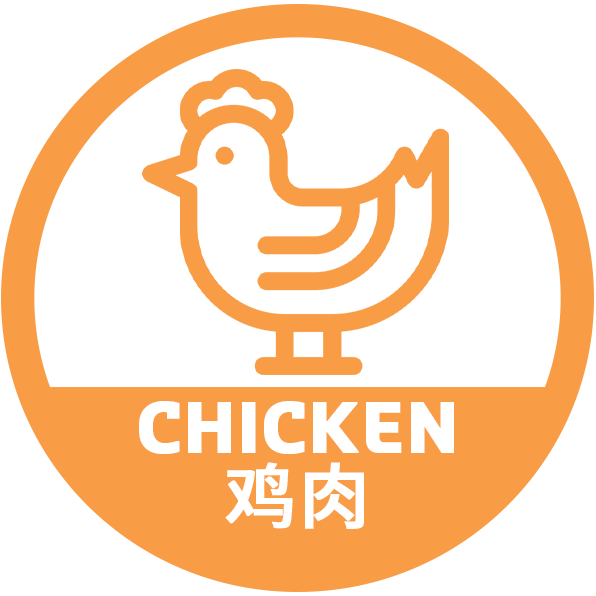 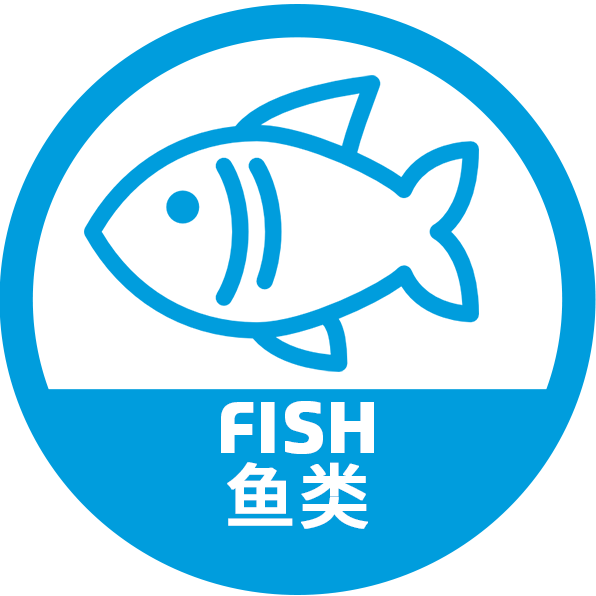 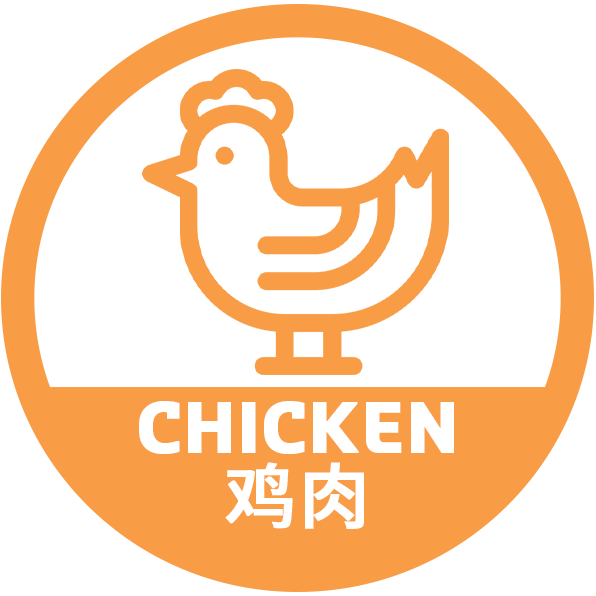 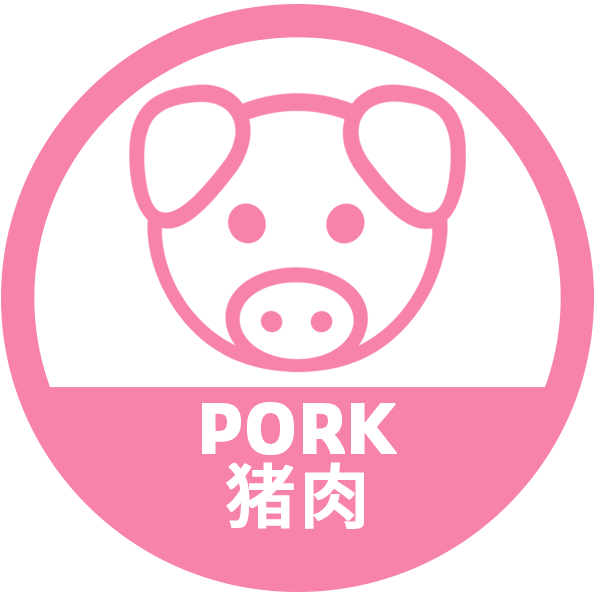 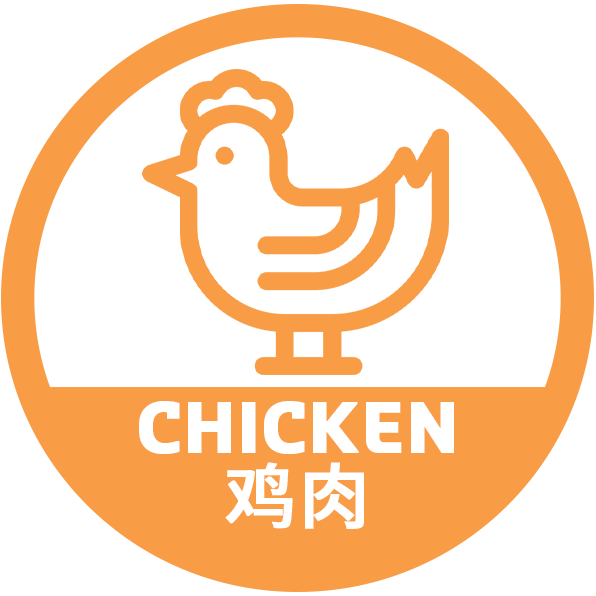 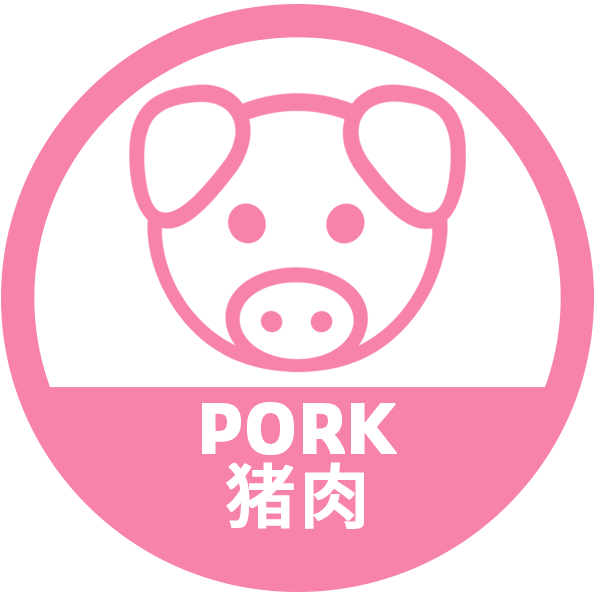 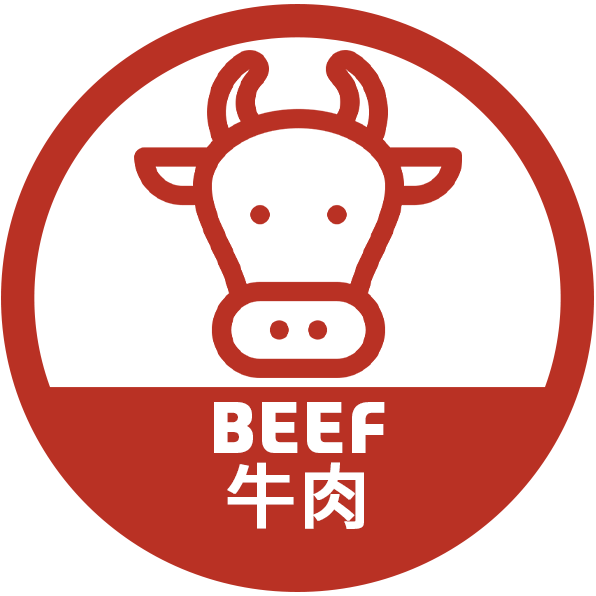 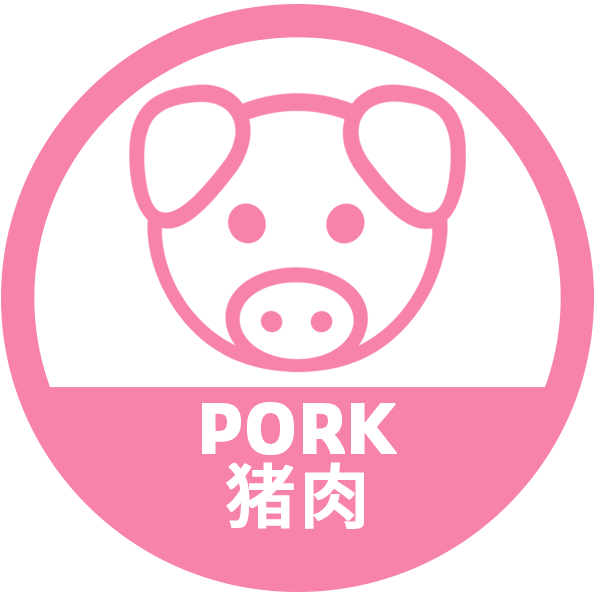 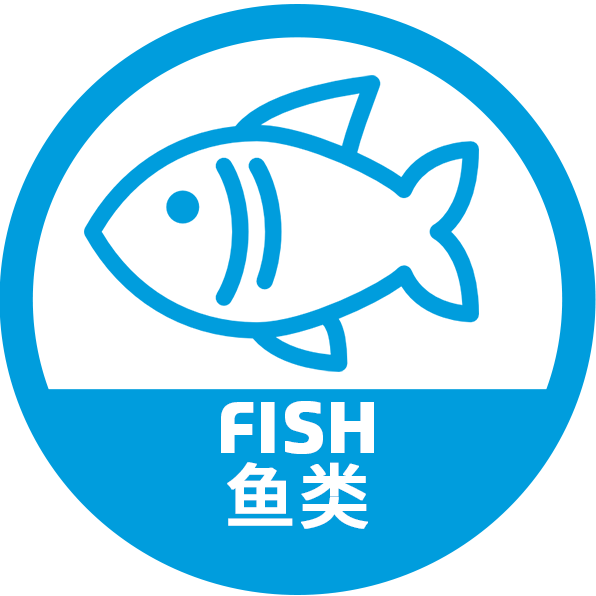 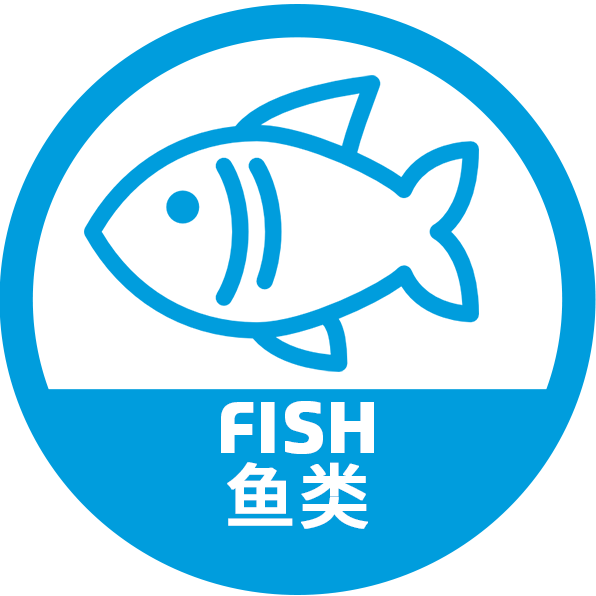 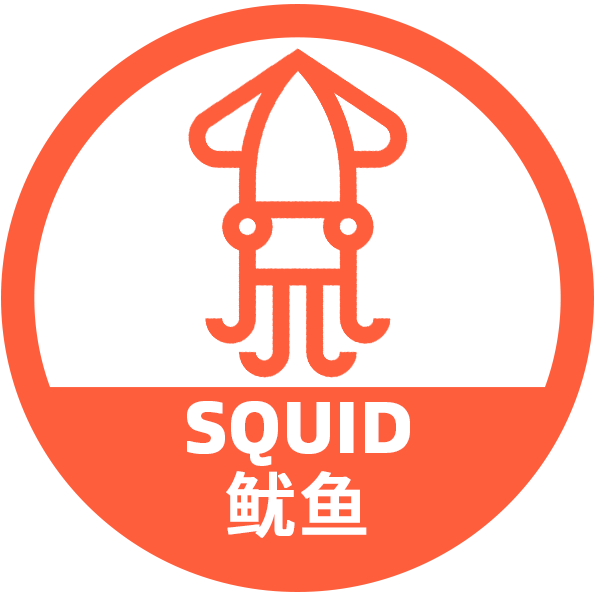 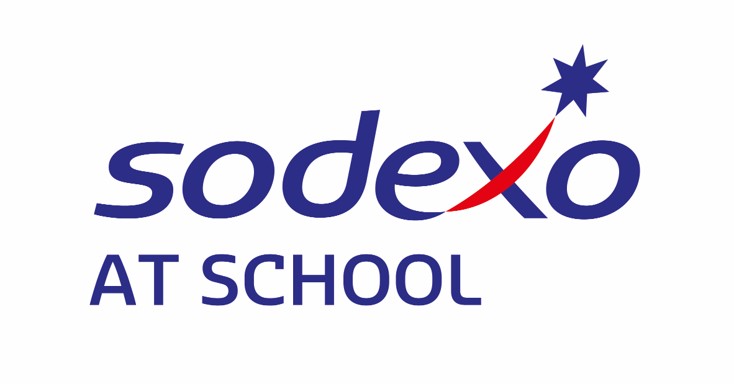 A LA CARTE
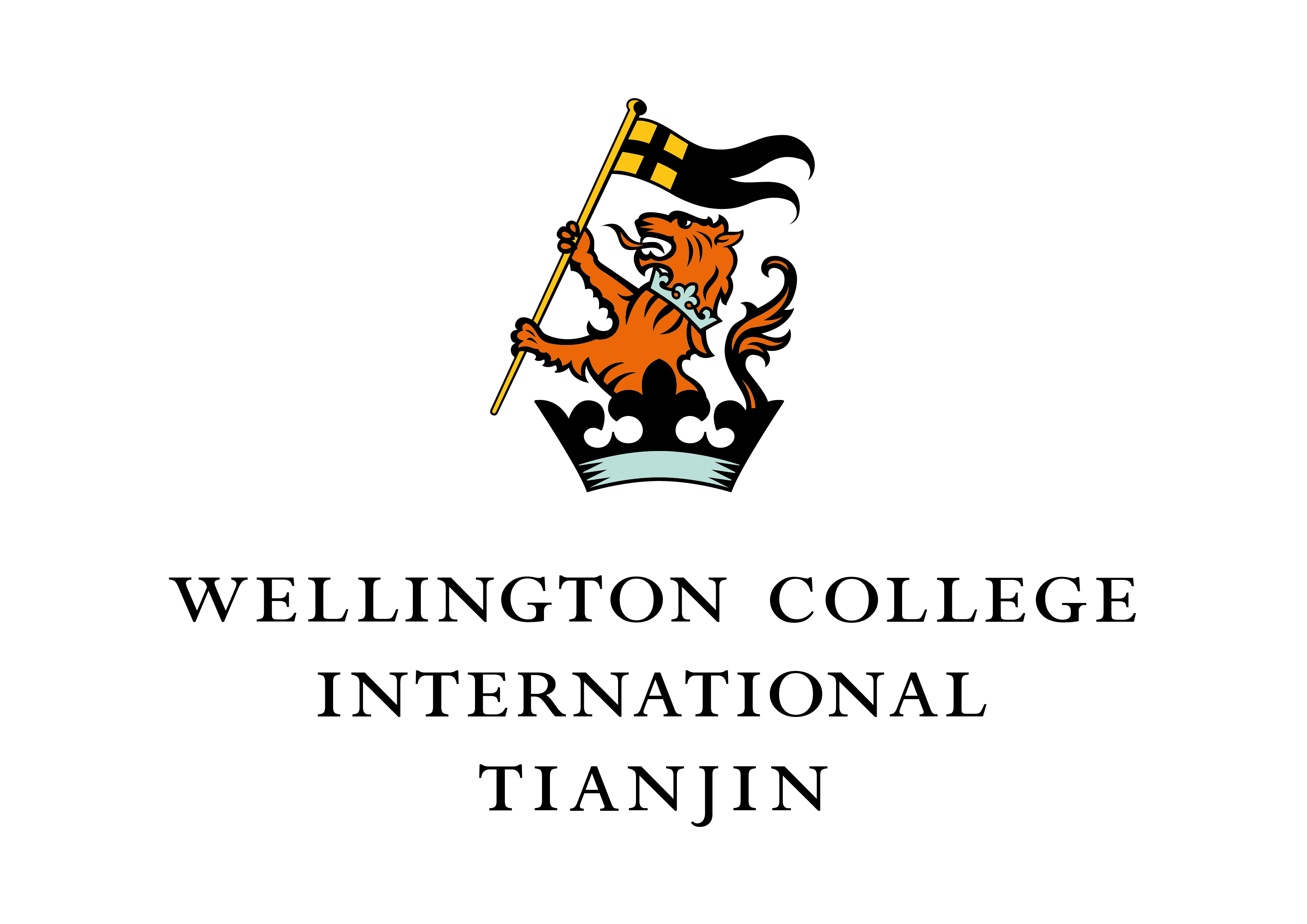 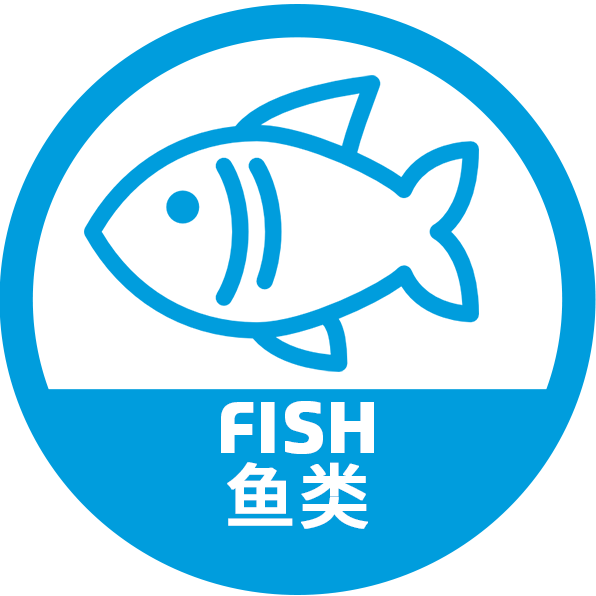 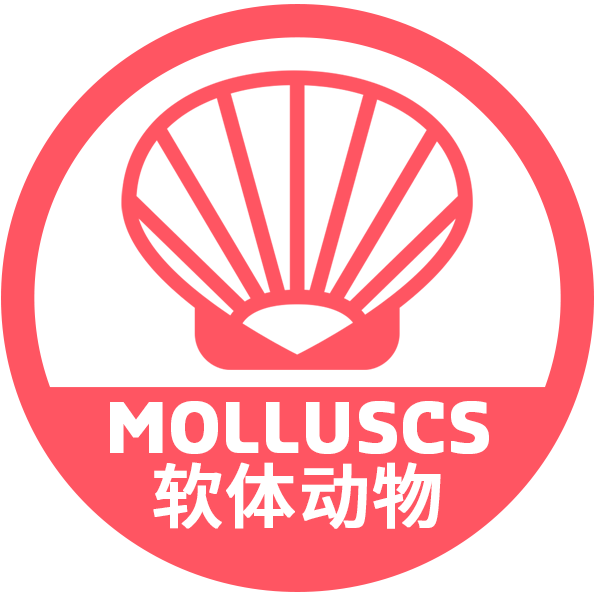 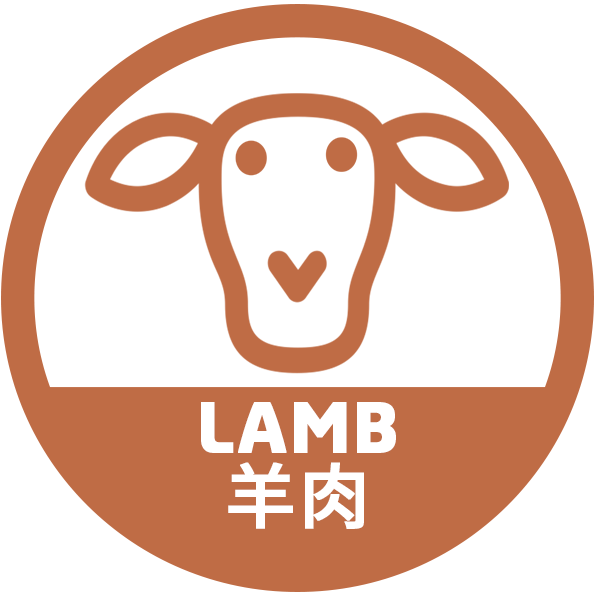 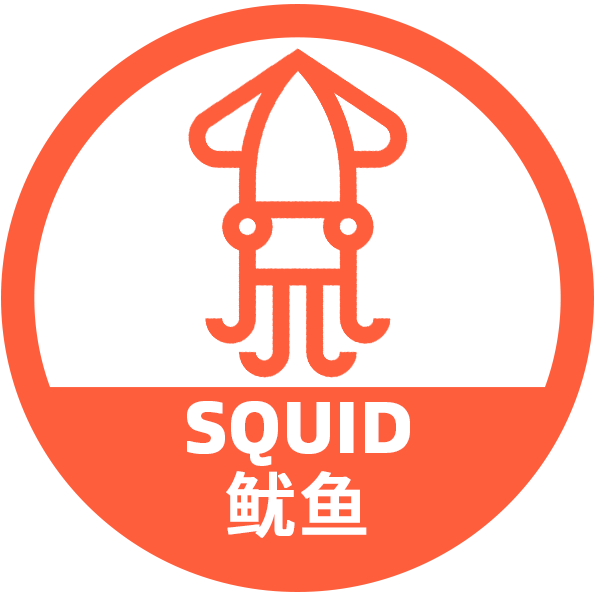 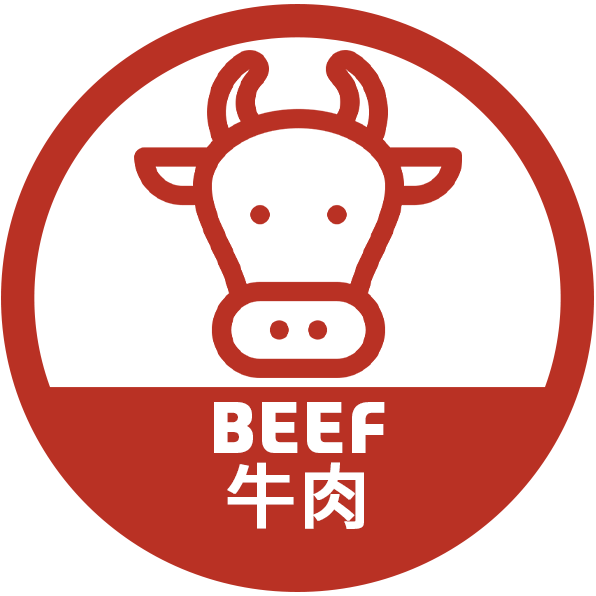 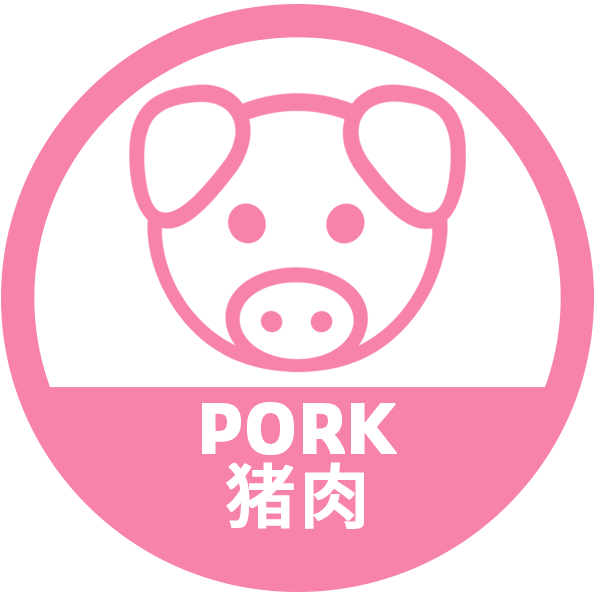 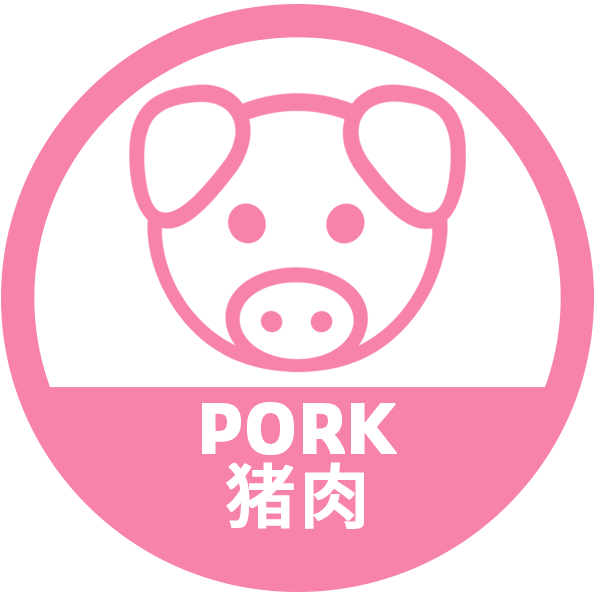 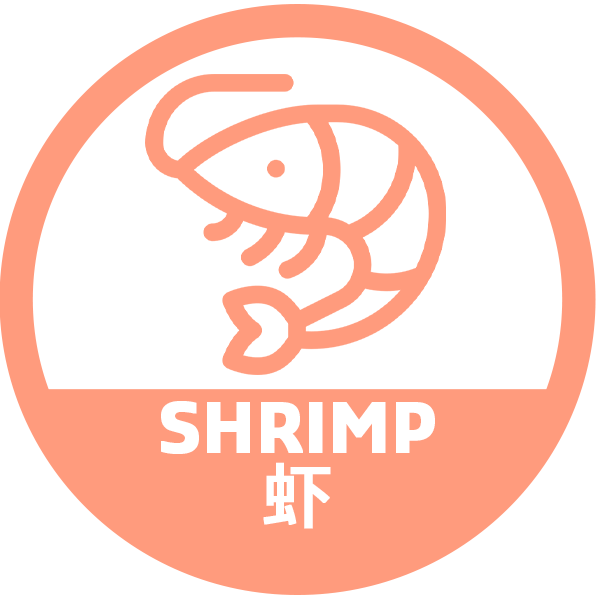 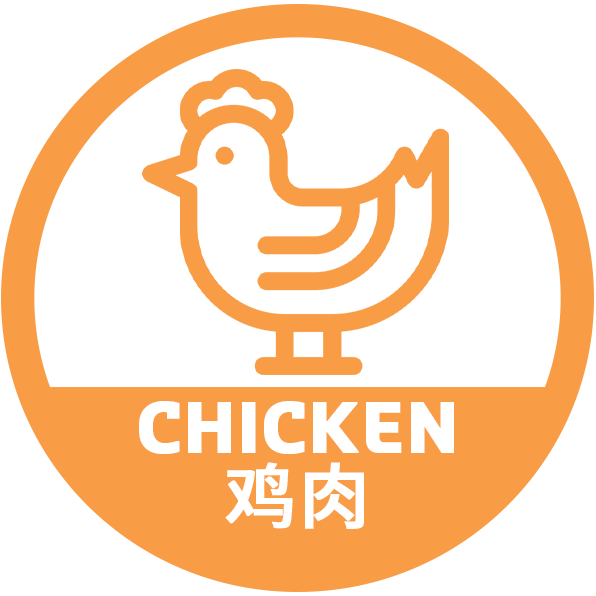 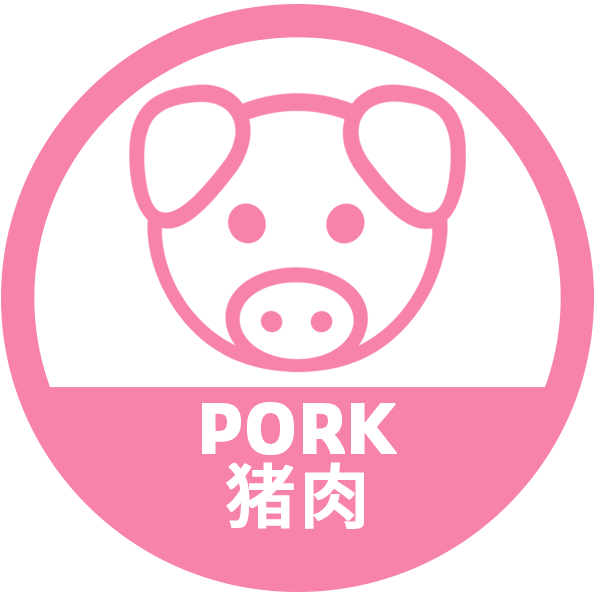 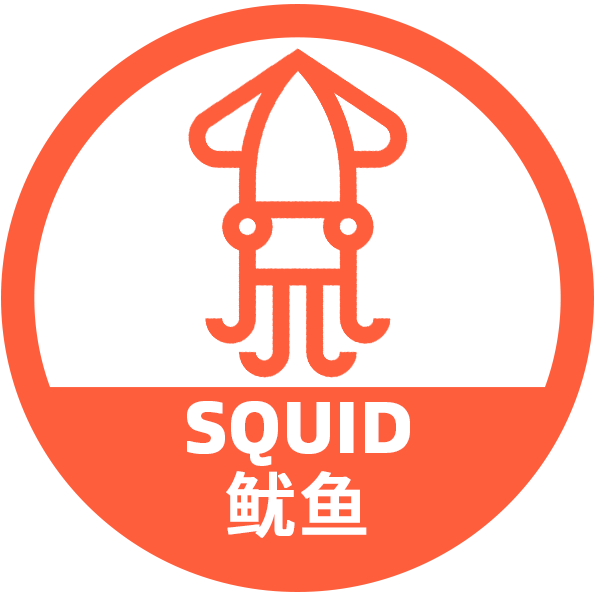 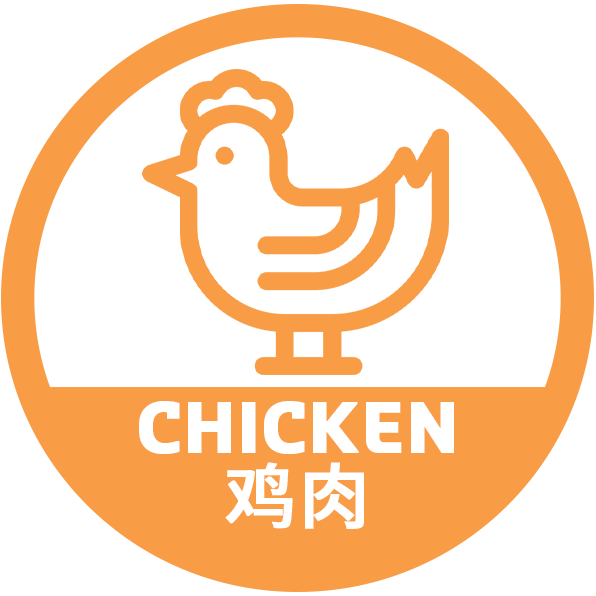 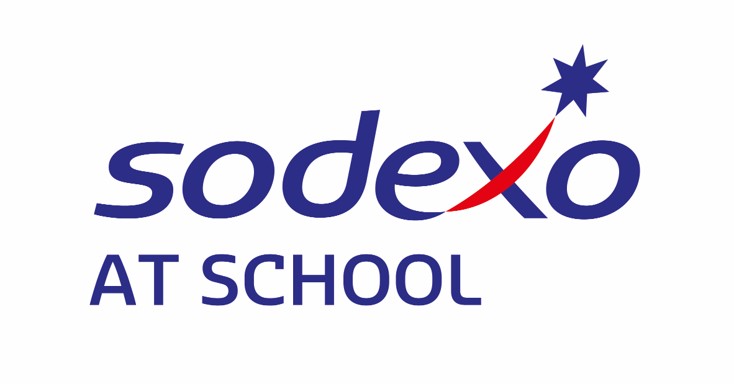 WEEKLY 4.21-4.25
BOARDING MENU
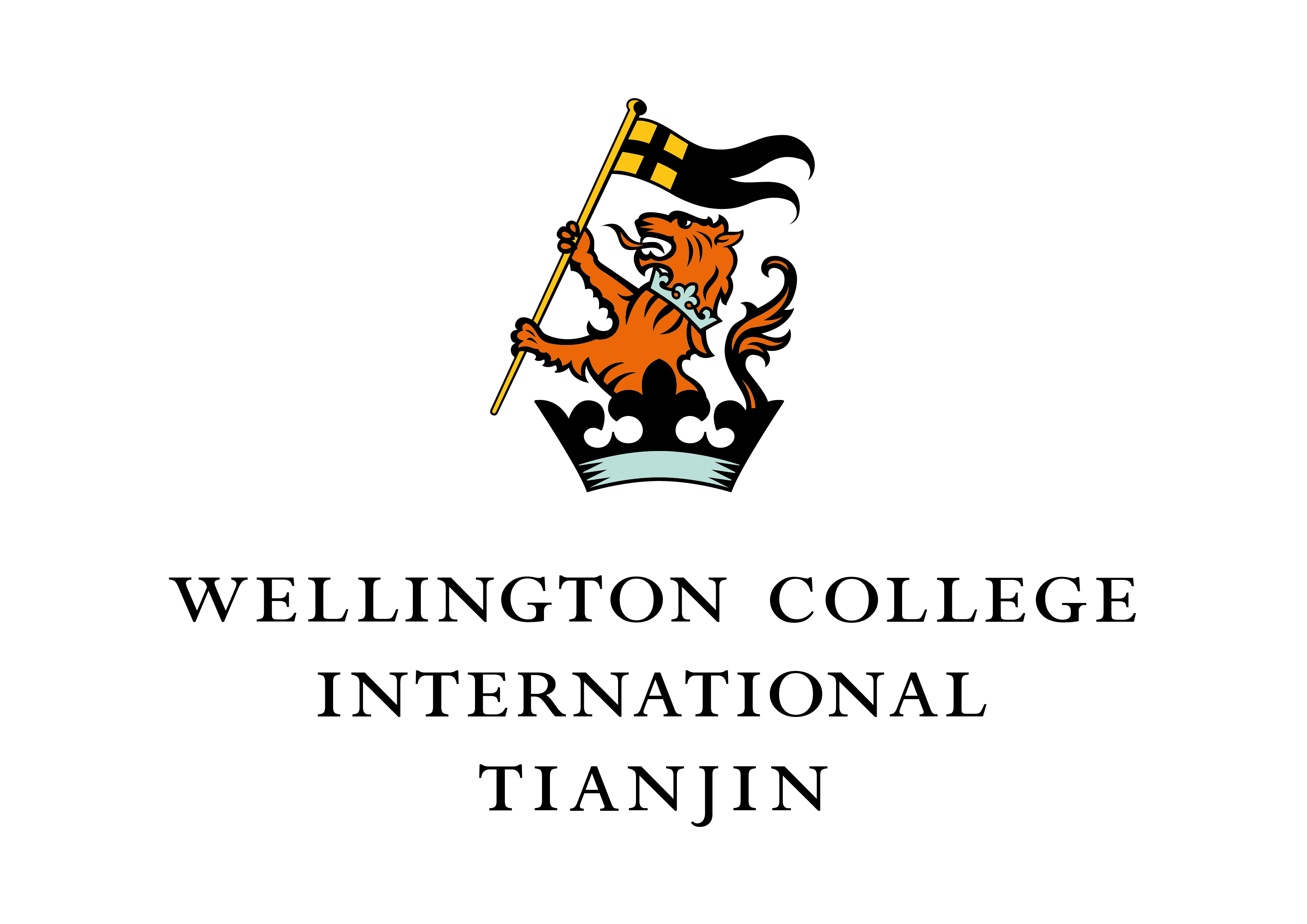 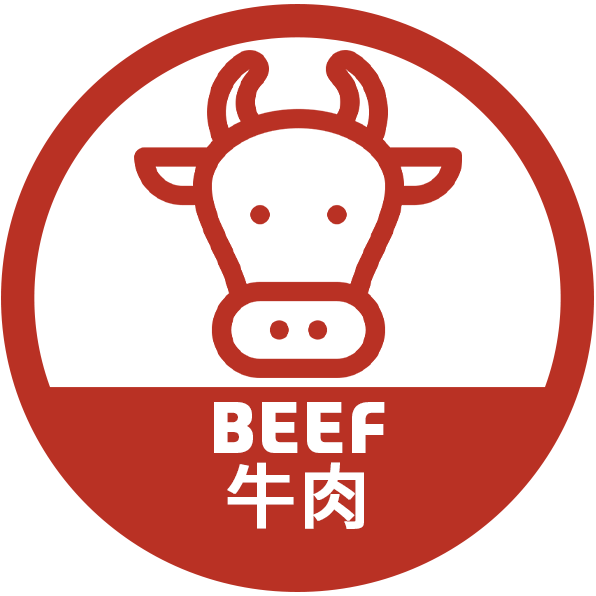 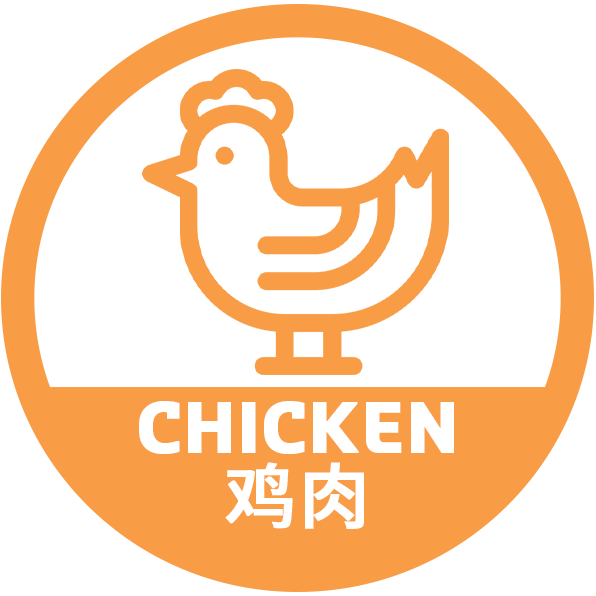 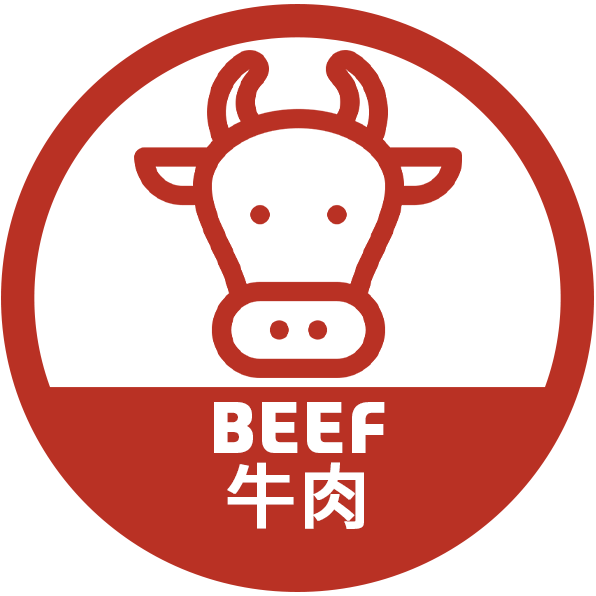 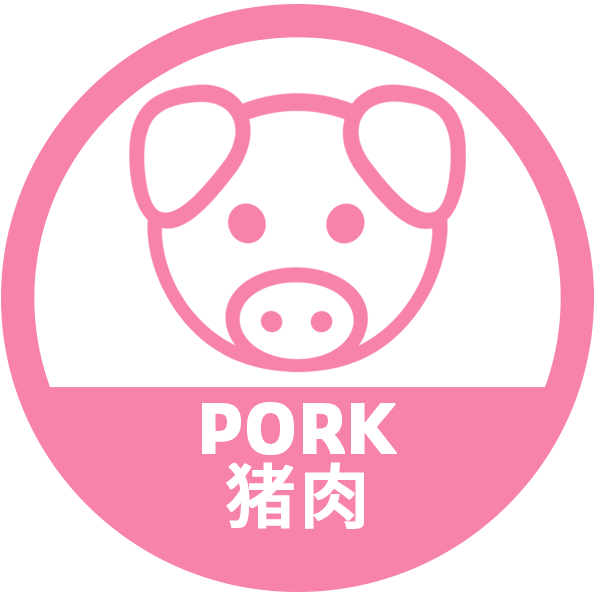 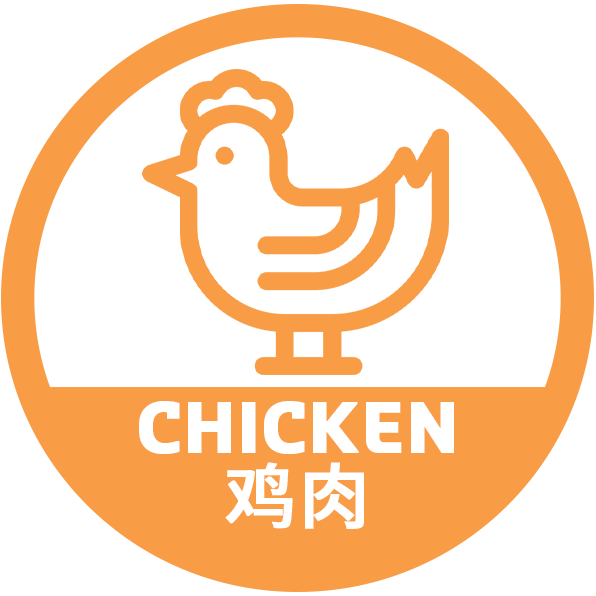 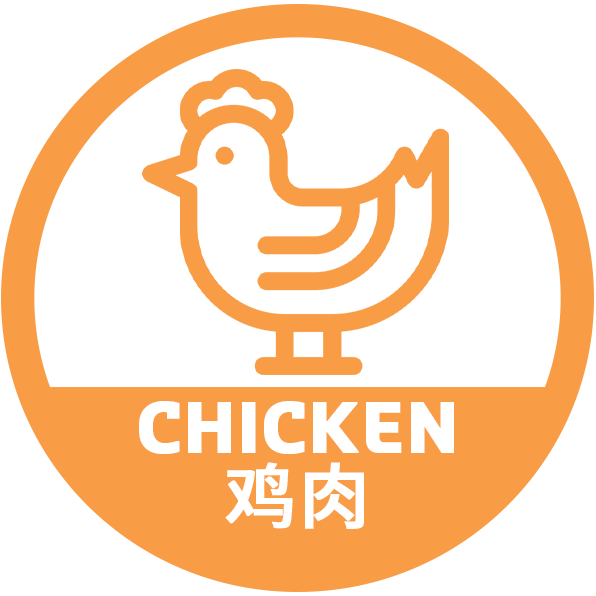 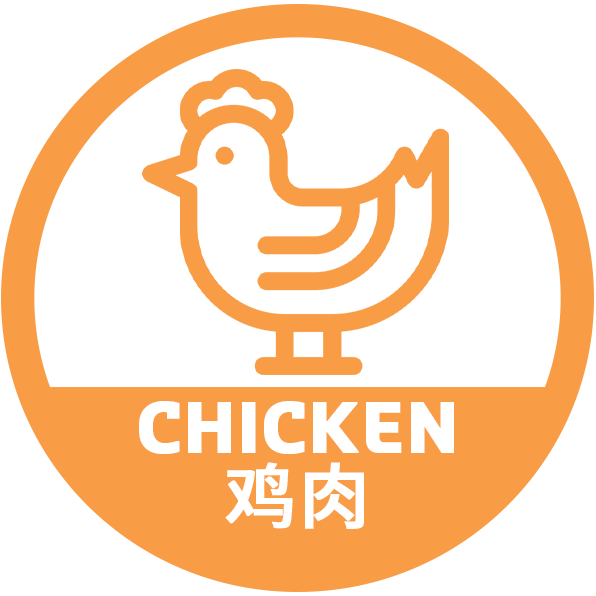 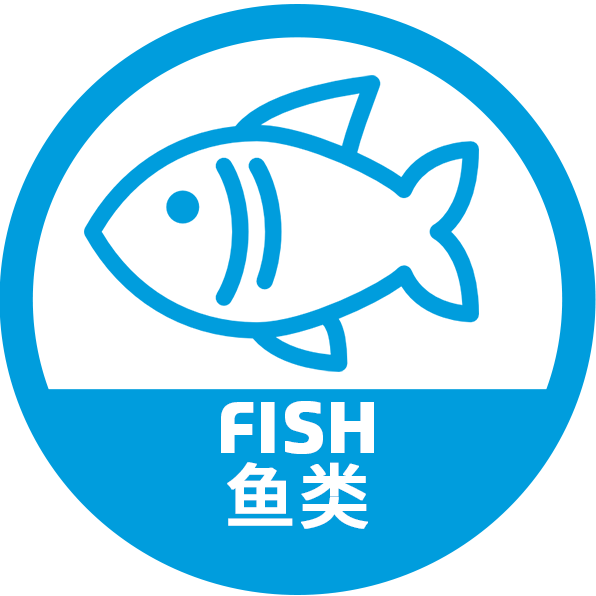 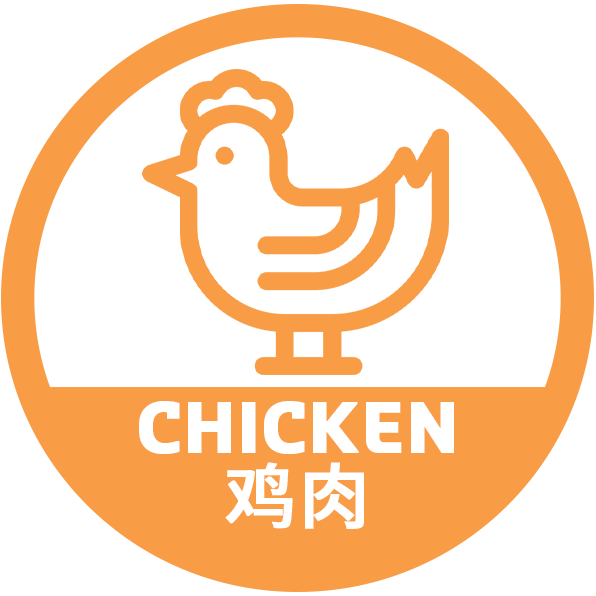 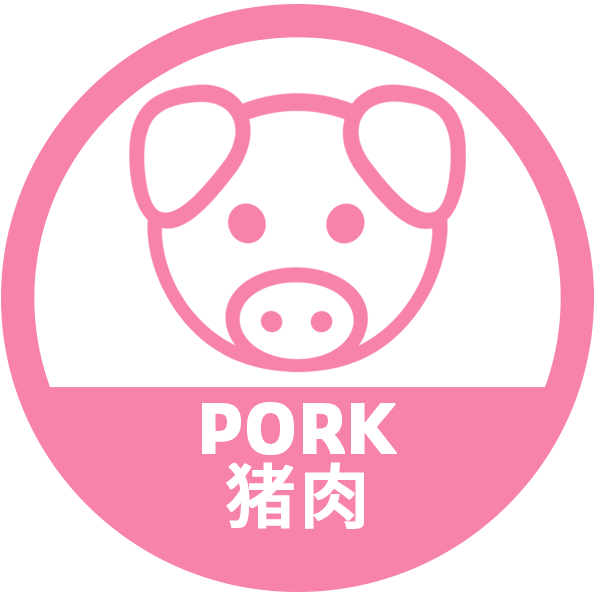 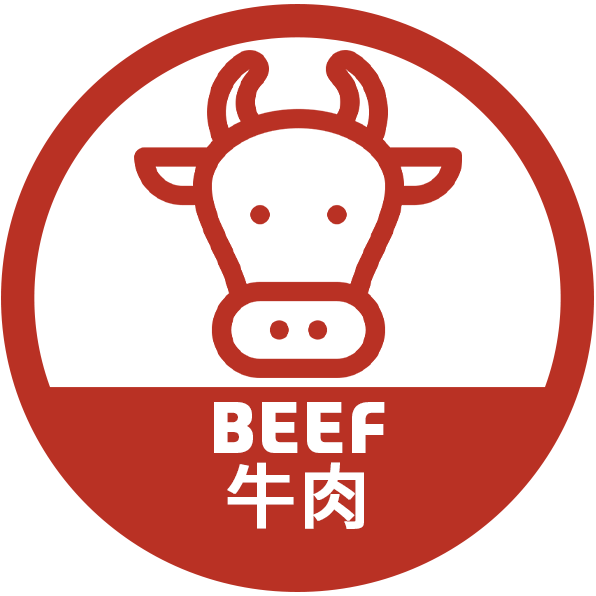 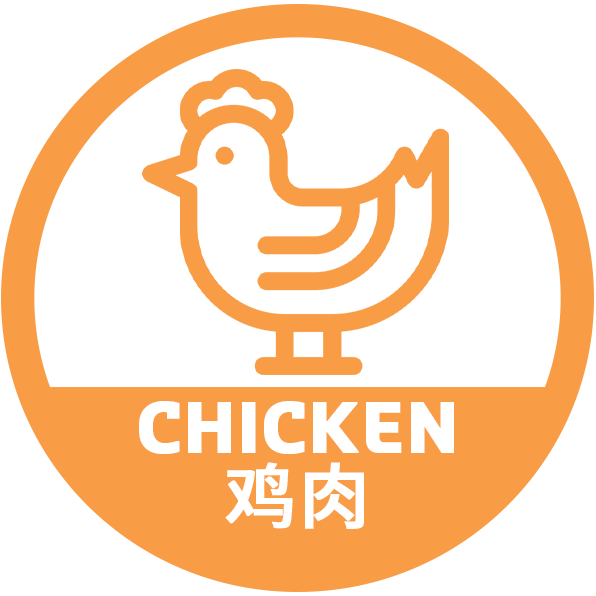 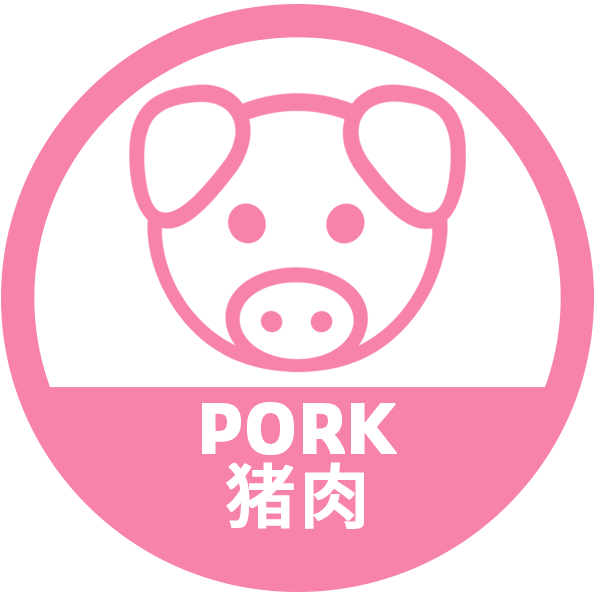 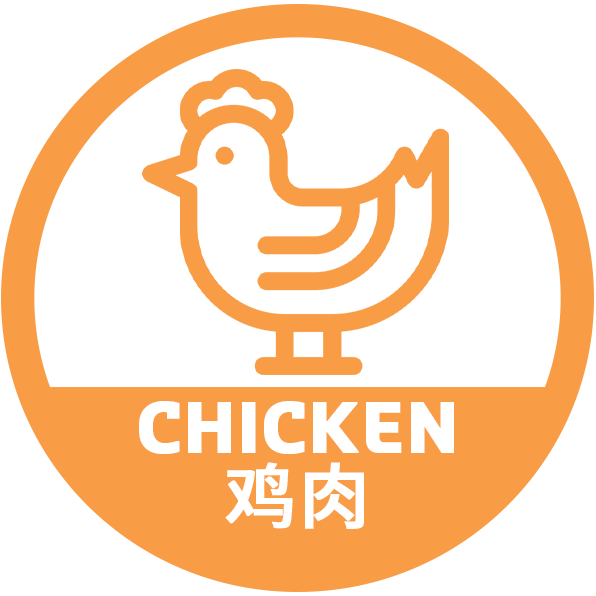 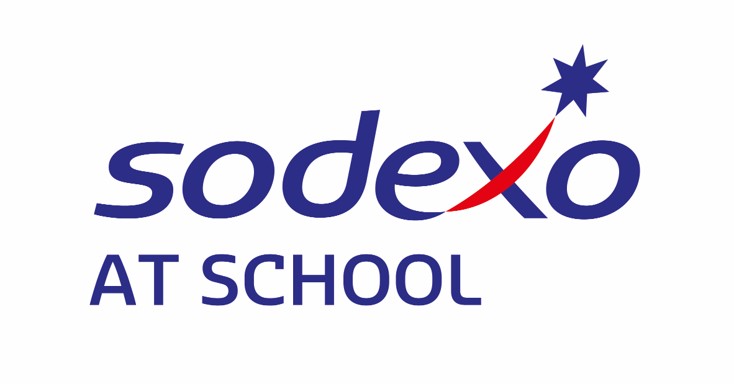 WEEKLY 4.21-4.25
SNACK MENU
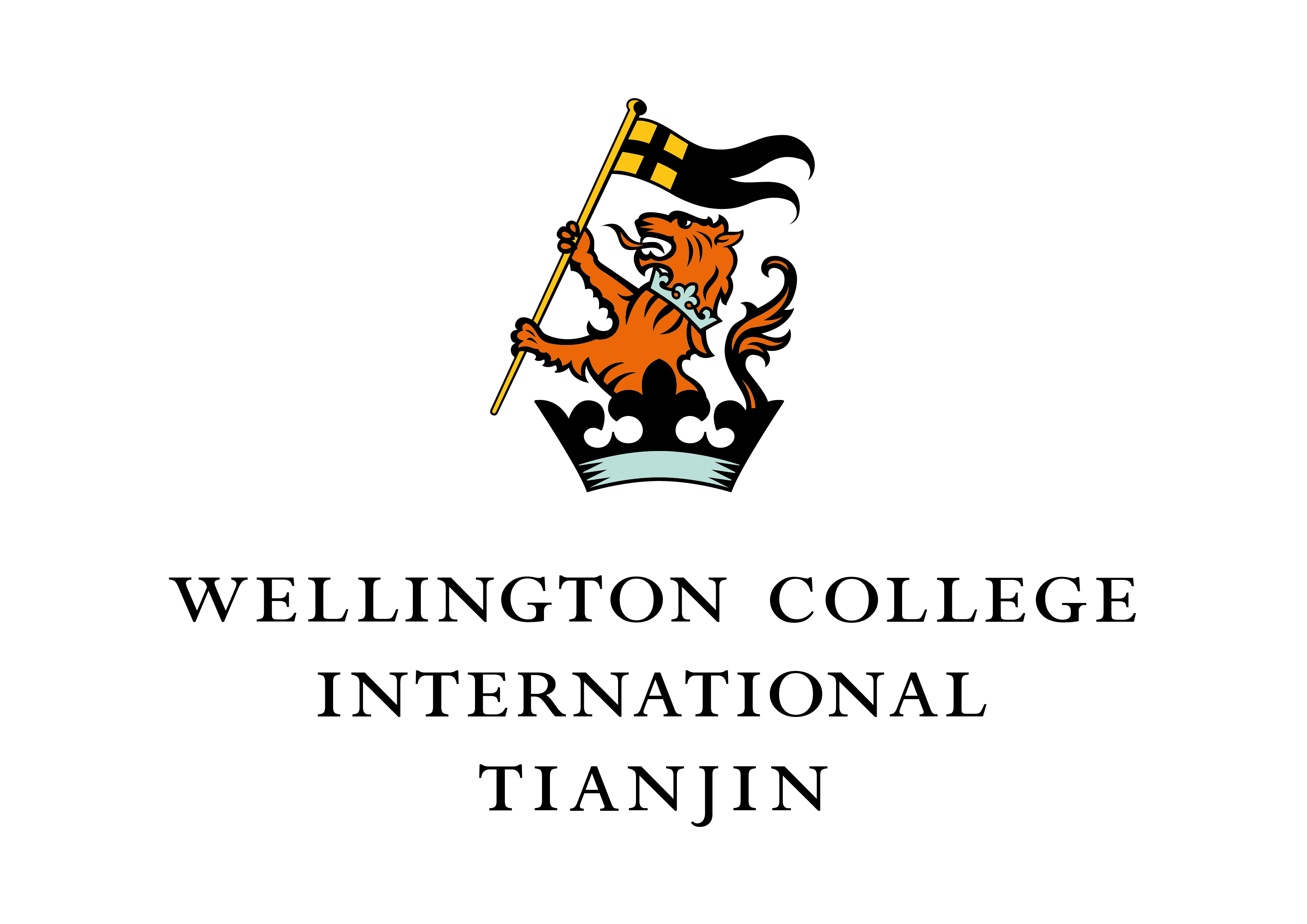 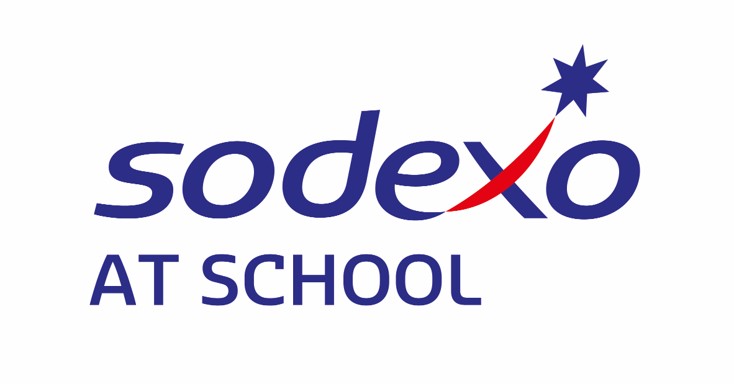